Slides for public - redacted
Tafamidis for treating transthyretin amyloid cardiomyopathy
Chair presentation ACM2
Lead team: Alex Cale, Iain McGowan, Stella O’Brien
ERG: University of Sheffield, ScHARR
Technical team: Stephen O’Brien, Thomas Paling, Nicola Hay, Jasdeep Hayre
Company: Pfizer 
September 1 2020
2
ACD recommendation
Tafamidis is not recommended, within its marketing authorisation, for treating wild-type or hereditary transthyretin amyloidosis with cardiomyopathy (ATTR-CM) in adults.
3
Disease background
Transthyretin amyloidosis (ATTR) is caused by abnormal transthyretin (TTR) proteins being produced by the liver and accumulating as deposits in body tissues 
ATTR cardiomyopathy (ATTR-CM) is a type of transthyretin amyloidosis in which most amyloid deposits accumulate in the heart → heart tissue to thicken and stiffen → heart failure 
There are two causes of ATTR-CM: 
Wildtype ATTR-CM
Hereditary ATTR-CM 
ATTR-CM symptoms include: shortness of breath, palpitations and abnormal heart rhythms, ankle swelling, fatigue, fainting and chest pain 
ATTR-CM is a progressive disease with people’s symptoms usually starting after the age of 70 years with wildtype ATTR-CM or 60 years with hereditary ATTR-CM
Death in most ATTR-CM cases is from sudden death or progressive heart failure
4
Treatment pathway
There are no UK treatment guidelines or approved disease-modifying treatments for ATTR-CM 
Current treatment options for ATTR-CM are limited and mainly focus on symptom management and supportive care such as diuretics 
The appropriate comparator is best supportive care (BSC)
Liver transplantation are rare 
A small proportion of people with cardiomyopathy caused by transthyretin amyloidosis also have polyneuropathy
5
Tafamidis (Vyndaqel, Pfizer)
Notes: *tafamidis doses used in main trial (20 mg and 80 mg) different to licensed dose (61 mg)
6
Recap: clinical effectiveness
7
Recap: cost-effectiveness
Model schematic
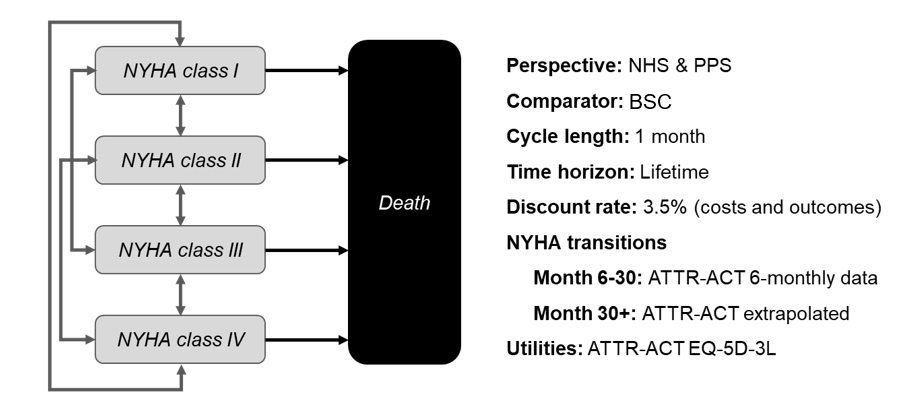 Source: adapted from figure 32 company submission
8
9
ACD consultation responses
Web comments (n=6)
Including clinicians, professional and patient organisations
Patient group comments: 
Cardiomyopathy UK
UK ATTR AMYLOIDOSIS PATIENTS’ ASSOCIATION (UKATPA)
Clinical expert & professional group comments: 
British Cardiovascular Society (BCS)
Endorsed by the Royal College of Physicians (RCP)
British Society for Heart Failure
National Amyloidosis Centre (NAC)
NHS England
Company (Pfizer)
10
Increasing numbers of referrals at the NAC
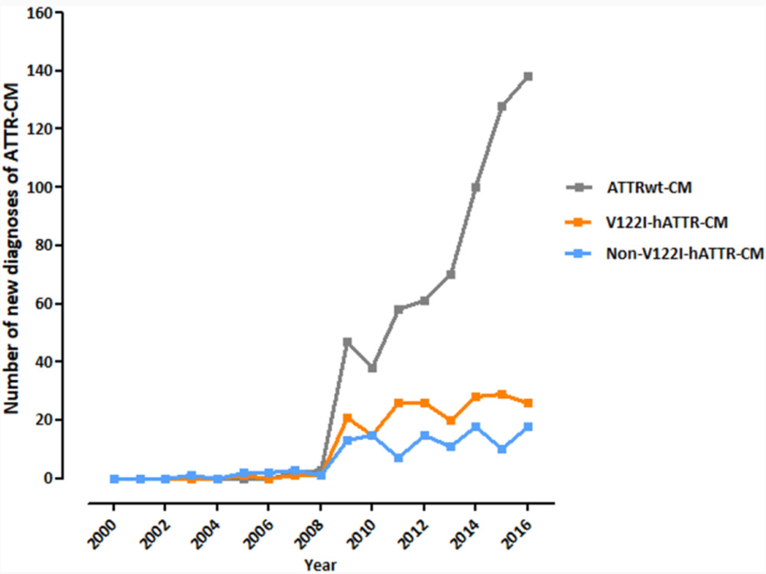 Source: Lane et al (2019) / figure 1, EAMS response web comment appendix
11
12
13
14
NHS England comments
15
ATTR-CM diagnosis, delays, early diagnosis assumptions
Committee considerations
ACD sections 3.3, 3.7, 3.18
Clinical experts noted: 
Transthyretin amyloid deposits are often an incidental finding in of DPD scans
There is no defined point at which amyloid deposits become amyloidosis



Company base-case assumed future benefits from earlier ATTR-CM diagnosis could be attributed to the introduction of tafamidis, including: 
Reduced average age of diagnosis by 2.5 years
£20,000 cost saving from not having to attend avoidable appointment
Avoided 0.18 QALY losses from depression/anxiety resulting from diagnosis delay
Committee concluded: 
Accurately diagnosing ATTR-CM is challenging and can take a long time
Committee concluded
Not enough evidence to support these assumptions → inappropriate to incorporate in its decision making
16
ATTR-CM diagnosis, delays, early diagnosis assumptions
Company’s ACD response
17
ATTR-CM diagnosis, delays, early diagnosis assumptions
ERG’s comments
18
ATTR-CM diagnosis, delays, early diagnosis assumptions
Other comments: Web, patient and professional groups
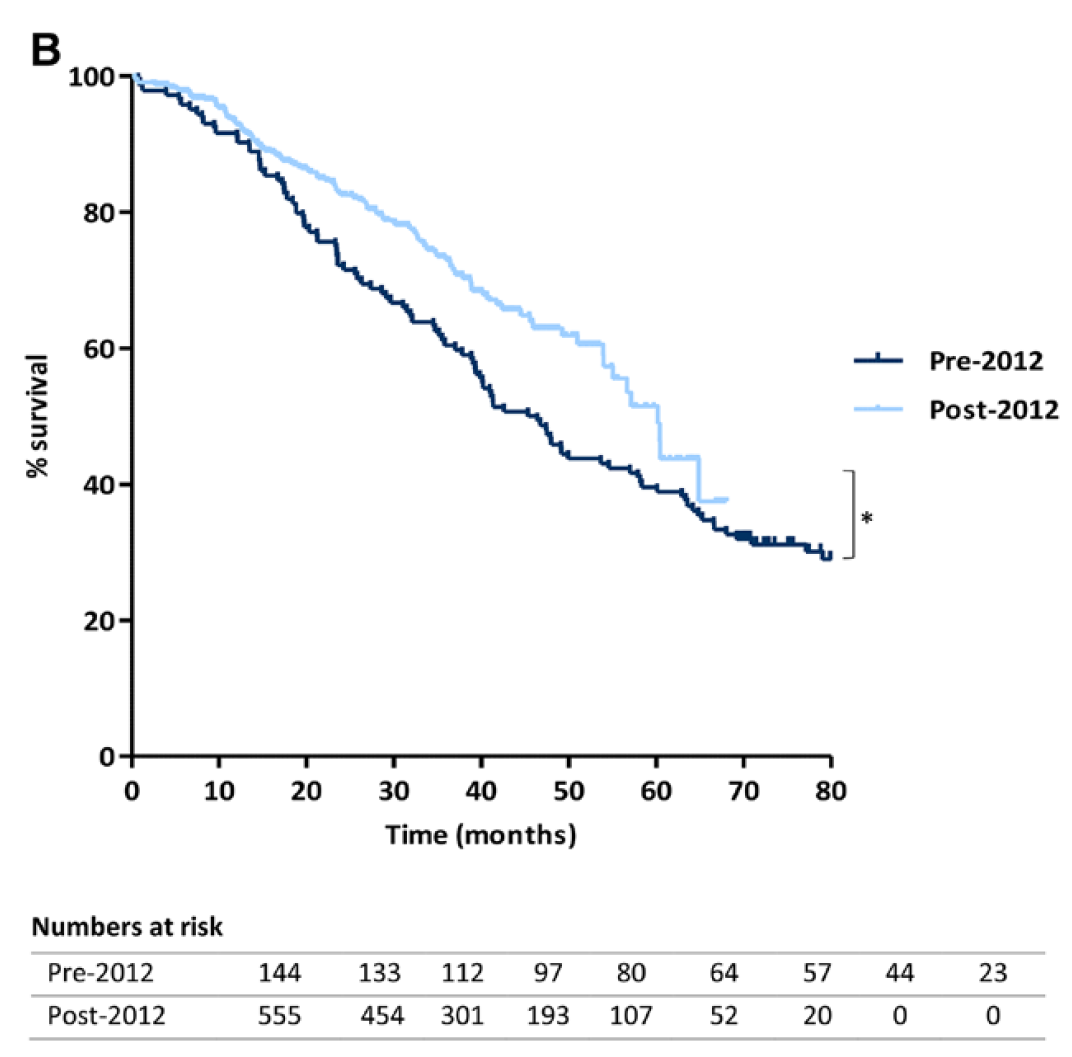 Source: Lane et al 2019
How would ATTR-CM be diagnosed in clinical practice? Does this match the ATTR-ACT population?
Can incidental amyloid deposits from DPD scans be misinterpreted as amyloidosis? 
Would the introduction of tafamidis reduce time to diagnosis? 
Could future benefits from earlier diagnosis be attributed to tafamidis?
19
Continuation of treatment benefitsCommittee considerations
ACD sections 3.15 and 3.16
The company analysis is overly optimistic and underestimates the ICERs
ERG alternative analyses (below) had limitations, but provided realistic alternatives
Committee considerations (ACD sections 3.15 and 3.16)
The company analysis assumed continued treatment benefits without a cost after stopping treatment → overly optimistic and leads to underestimated cost-effectiveness estimates
Company 
base-case
ERG alternative analysis 1
ERG alternative analysis 2
20
Continuation of treatment benefits
Will tafamidis treatment benefit continue after discontinuation?
Will people discontinue tafamidis in NYHA 1 to 3 health states? 
Will people receive BSC after discontinuing tafamidis?
21
22
23
24
Source: Company PAS letter and tech team calculations (checked by ERG)
25
26
* base-case assumption, note: ICERs calculated by tech team checked by ERG
Other issue
Key issue
Equality concerns raised during consultation
Recommendations will promote inequality in minority groups disproportionately affected by ATTR-CM. This should be considered in decision making.
The most common transthyretin (TTR) variants associated with hereditary transthyretin amyloid cardiomyopathy (ATTR-CM) are Val122I, which is prevalent in people of African Caribbean family origin, and T60A, which is prevalent in white people and endemic to parts of Northern Ireland. 
“Elderly people” not enrolled in EAMS will be denied a treatment that could maintain a state of health aging and reduce morbidity, while those in EAMS receive life saving therapy.
Penalising uncertainty by accepting a lower ICER threshold discriminates against those with rare diseases.
27
28
Back-up slide
ATTR-ACT inclusion criteria:
Medical history of Heart Failure (HF) with at least 1 prior hospitalisation for HF or clinical evidence of HF (without hospitalisation) manifested by signs or symptoms of volume overload or elevated intracardiac pressures (e.g., elevated jugular venous pressure, shortness of breath or signs of pulmonary congestion on x-ray or auscultation, peripheral edema) that required/requires treatment with a diuretic for improvement,
Evidence of cardiac involvement by echocardiography with an end-diastolic interventricular septal wall thickness > 12 mm,
Presence of amyloid deposits in biopsy tissue and presence of a variant TTR genotype and/or TTR precursor protein identification by immunohistochemistry, scintigraphy or mass spectrometry
29
Back-up slideAssessment of heart failure
New York Heart Association (NYHA) functional classification
30
Source: American Heart Association, 2017